It’s the End of the World as Teens Know It, or Is It?Unit of Studyby Jessica Smith
rationale“enduring a traumatic experiencedoes not define a person forever.”
Centerpiece novel:	Speak by Laurie 	Halse AndersonYA pairing:	The Perks of Being a 	Wallflower by Stephen 	Chbosky
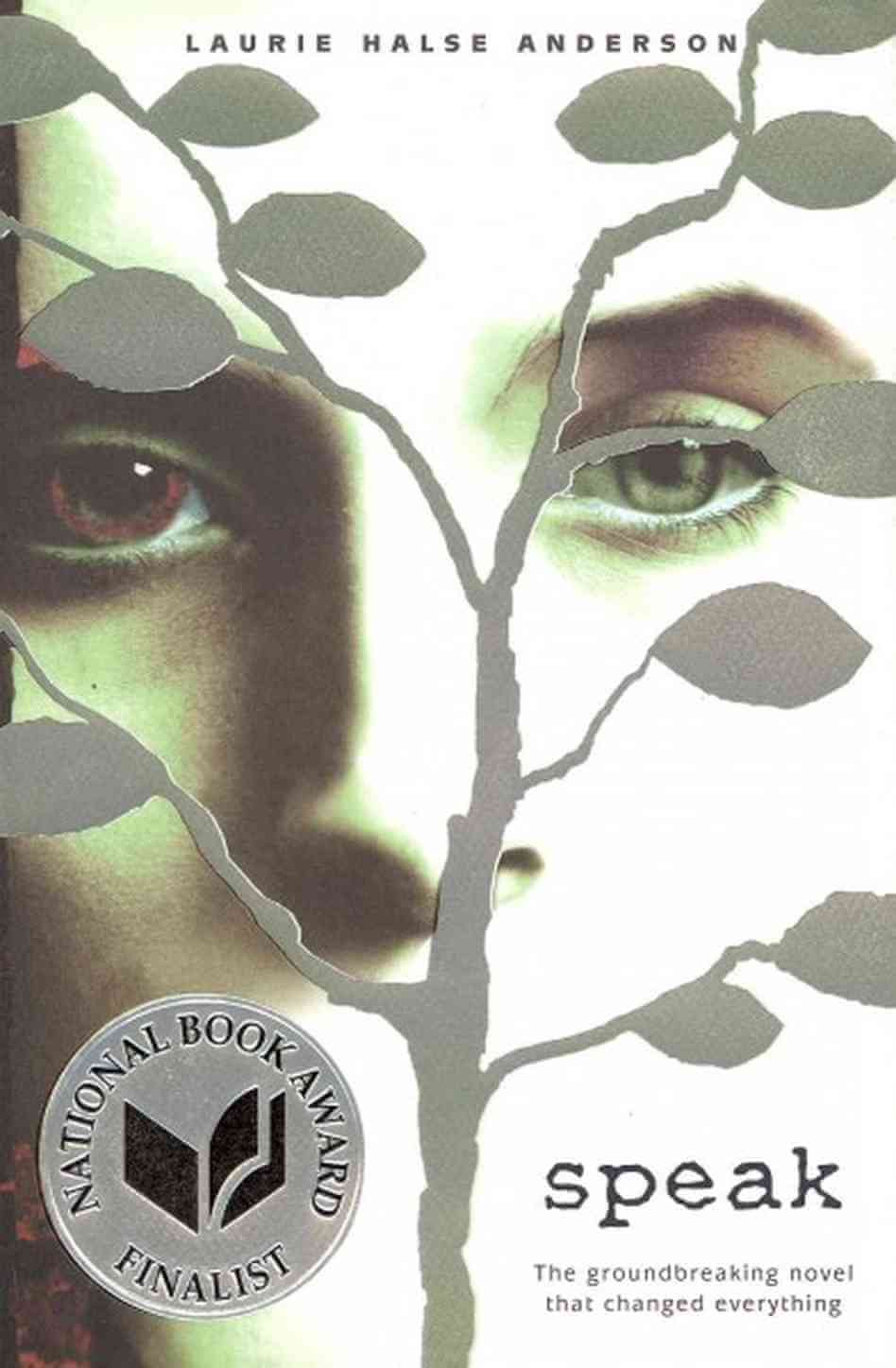 Speak introduces Melinda who suffers from those mental instabilities caused by being raped. She struggles to find (or keep) a connection with peers/friends because of this.
Compare Melinda’s hardships to those of Charlie and Patrick in The Perks of Being a Wallflower.
“into” the text
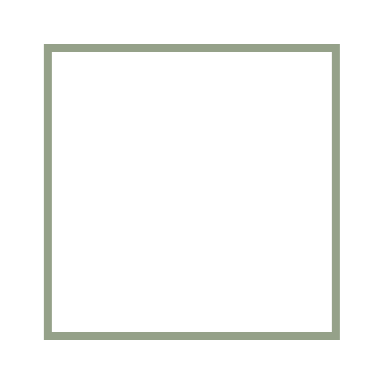 To introduce this unit, students will find a printout of the lyrics to Lady Gaga’s song “Born This Way” while we listen to it together.
Students will be encouraged to annotate what resonates with them then asked to share their findings.
Choosing a well-known pop song by a universally loved musician breaks any hesitation and piques interest. 


After, students will be asked to journal a response to a loose prompt that coincides with the novel’s themes.
Independent writing gives students the opportunity to be open and honest with themselves regarding heavy themes.
Journaling also promotes writing freely which helps students not feel confined to the expectant proper writing techniques.
“Don’t be a drag, just be a queen
Whether you’re broke or evergreen
You’re black, white, beige, chola descent
You’re Lebanese, you’re Orient
Whether life’s disabilities
Leave you outcast, bullied or teased
Rejoice and love yourself today
‘Cause baby, you were born this way.

No matter gay, straight, or bi
Lesbian, transgender life
I’m on the right track, baby
I was born to survive
No matter black, white, or beige
Chola or Orient made
I’m on the right track, baby
I was born to be brave!”
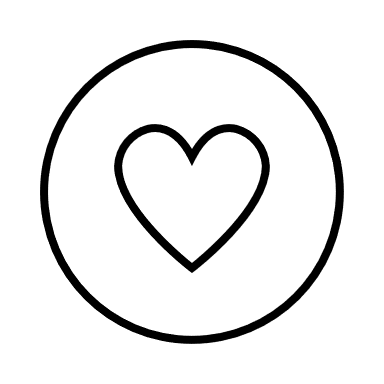 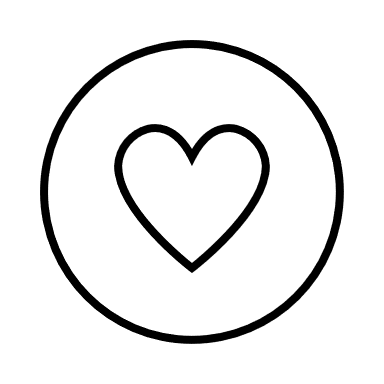 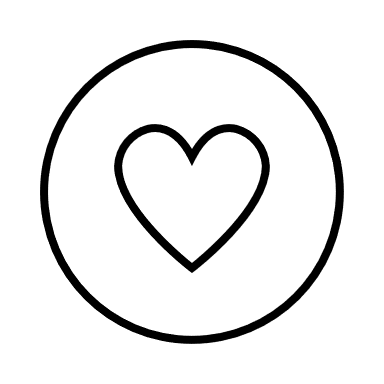 “through” the text
2 short daily journal entries

Students will participate by responding to a prompt that corresponds with current events in the novel. This portion will focus on literary analysis and overall text comprehension. 

A repeating set of questions that allows students to free write while still engaging with the text by considering their own lives in comparison. The power of choice promotes a sense of control that caters to their strengths. Students must answer each question at least once.

	How do the actions of _______ affect the other characters?
				
				What would you have done in that scenario?

	What themes, or other literary elements, are prominent in this section? 
		Do they resonate with you?
				
				What are 3 things you love about yourself?
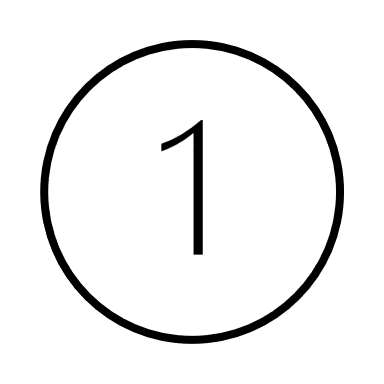 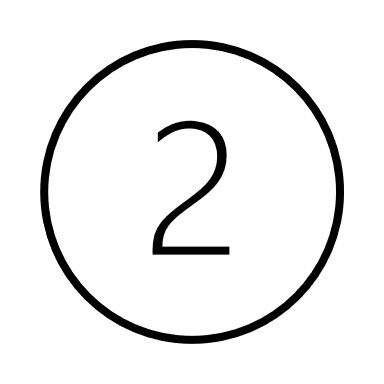 “through” the text, cont.
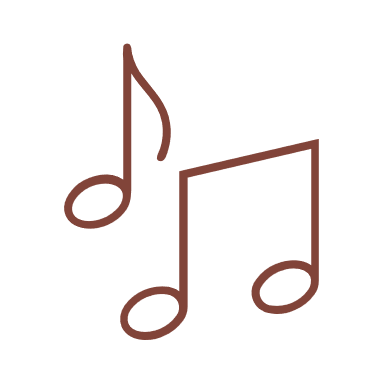 Wrapping up this unit, students will be asked to find either a poem, song, film, or another piece of literature that relate to the theme(s) of Speak that resonated the most.
Students will need to provide a visual or audio representation (PP, music/lyric video, reading poem aloud, etc.)
Their choice of creative outlet will need to be accompanied by a 500–750-word essay on its relation to Speak that is to be presented in class.
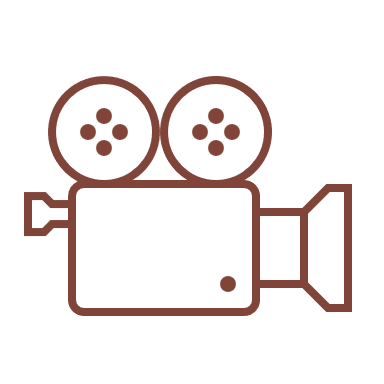 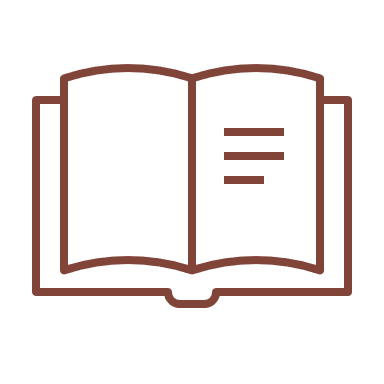 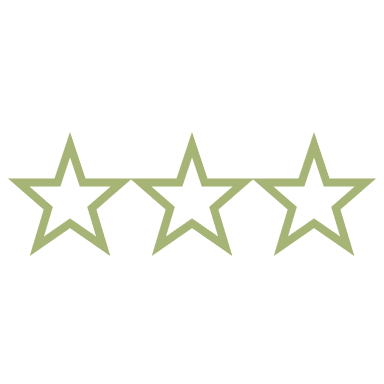 objective
Able to recognize similar traits and literary devices through different characters/narrators in other novels, poems, songs, and film. This will enhance text comprehension, literary analysis, and hopefully promote personal reflection.
Furthermore…
I would also direct my students to other YA novels that parallel both Speak and The Perks of Being a Wallflower.
“beyond” the text
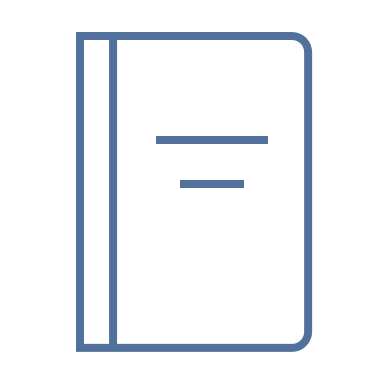 Go Ask Alice	
by Anonymous (Beatrice Sparks)
After finishing Speak, I will provide the opportunity for my students to watch one of the books’ film adaptation in class.

Film and stage performances are a powerful way to bring literature to life.

The creative choices made by the actor, director, composer, and stagehands are purposefully chosen to successfully impart what the text demonstrates.
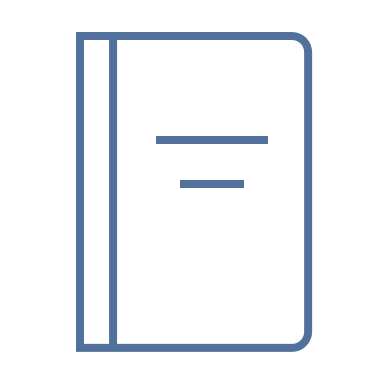 Girl, Interrupted
by Susanna Kaysen
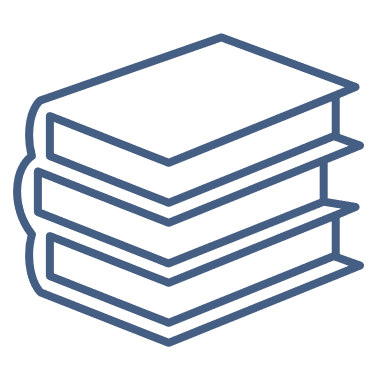 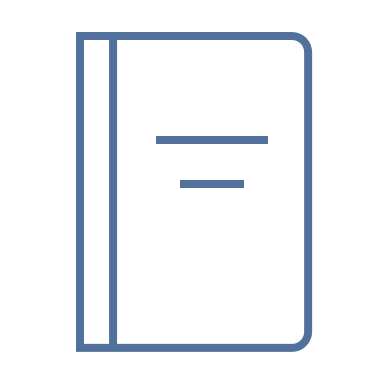 The Curious Case of the Dog in the Night-Time
by Mark Haddon
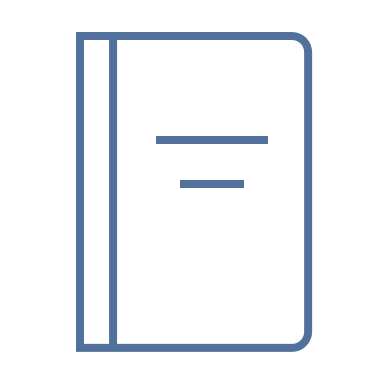 The Bell Jar
by Sylvia Plath
thank you!!
works cited
Anderson, Laurie Halse. Speak. Macmillan Publishing Group, 1999. 
Chbosky, Stephen. The Perks of Being a Wallflower. Pocket Books, 1999. 
Gaga, Lady. “Born This Way.” Born This Way (Official Music Video), YouTube, 2011, www.youtube.com/watch?v=wV1FrqwZyKw. 

Photo source: https://www.amazon.com/Speak-Laurie-Halse-Anderson/dp/0312674392